TOULMIN PARAGRAPHS
Made by Ms. Kohanim
Edited and added to by Ms. Ulrich
SHOULD I TAKE NOTES?
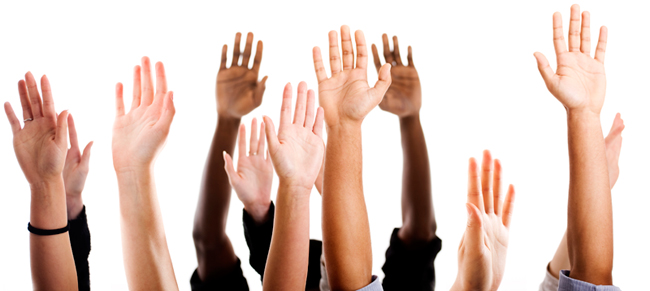 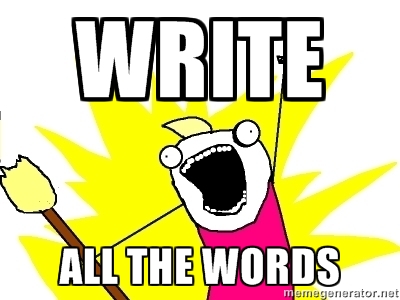 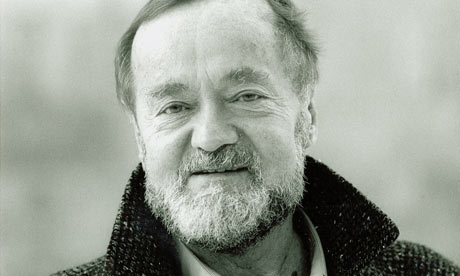 STEPHEN TOULMIN
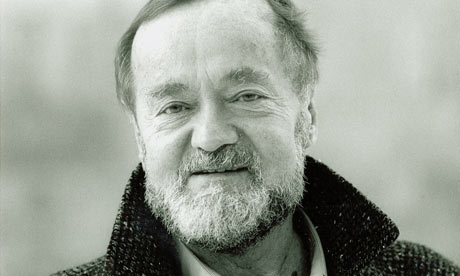 British Philosopher
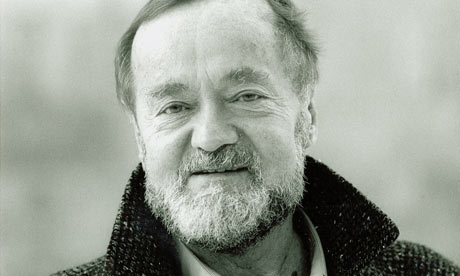 Worked at Oxford
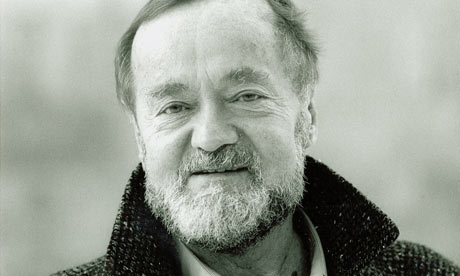 Wrote: The Uses of Argument
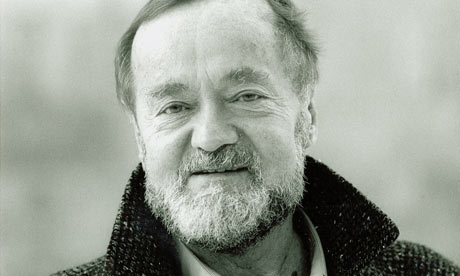 Influenced by Ludwig Wittgenstein
TOULMIN PARAGRAPHS
ALSO KNOWN AS CDW’S
AT ITS MOST BASIC, IT HAS THREE PARTS: CLAIM, DATA, & WARRANT
REQUIRES “QUOTE WEAVING”
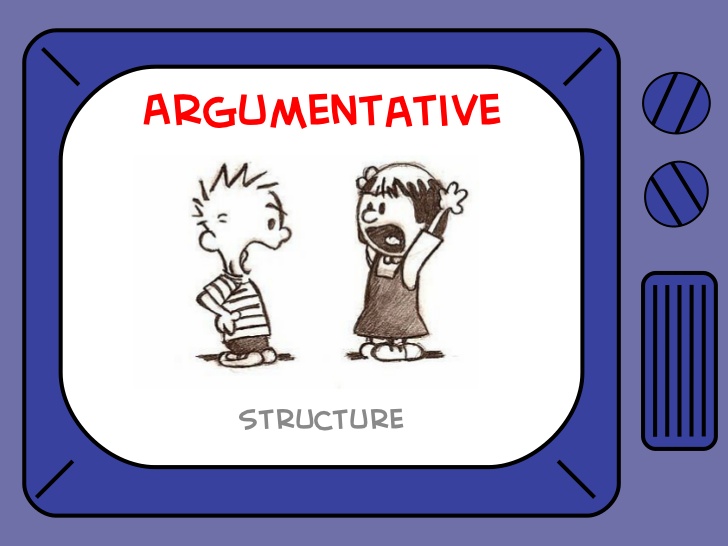 BASIC 3-PART CDW/ TOULMIN:
CLAIM
DATA
WARRANT
CLAIM
DATA
WARRANT
C - D- W
WE WILL START WITH THESE
CLAIM:
WHAT YOU CLAIM TO BE TRUE:
FACT: something is/ was/ will be
VALUE: something is good or bad
POLICY: something should or should not be done
DATA:
REASON BEHIND YOUR ARGUMENT:
QUOTE: line of text 
            (must be “quote-weaved”) 
LOGIC: reasoning
ANECDOTAL: something you have personally observed
REVIEW: What is Quote Weaving?
(You have a handout already to help you with this…)
STEPS: 
Context (give context for where/when the data is taken)
Attribution (who said/wrote it?)
The quote itself, followed by an in-text citation of author and pg #:   (Bowden 46).
EXPLAIN THE IMPORTANCE OF THE QUOTE—this is the “warrant” we’ll talk about next
REVIEW: What is Quote Weaving?
STEPS: 
Context (give context for where/when the data is taken)
Attribution (who said/wrote it?)
The quote itself, followed by an in-text citation of author and pg #:   (Bowden 46).

The first two steps should come BEFORE step three and help integrate the quote INTO a sentence of your own words.  NO QUOTE CAN STAND ALONE AS ITS OWN SENTENCE!
CAN I MAKE UP DATA?
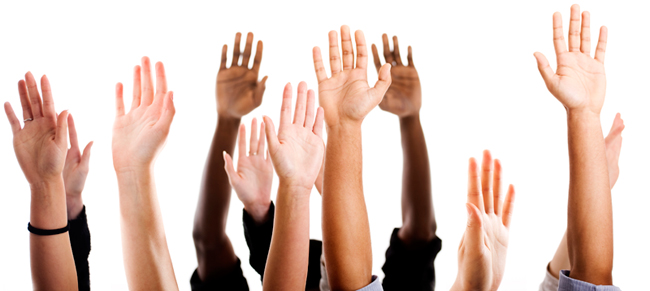 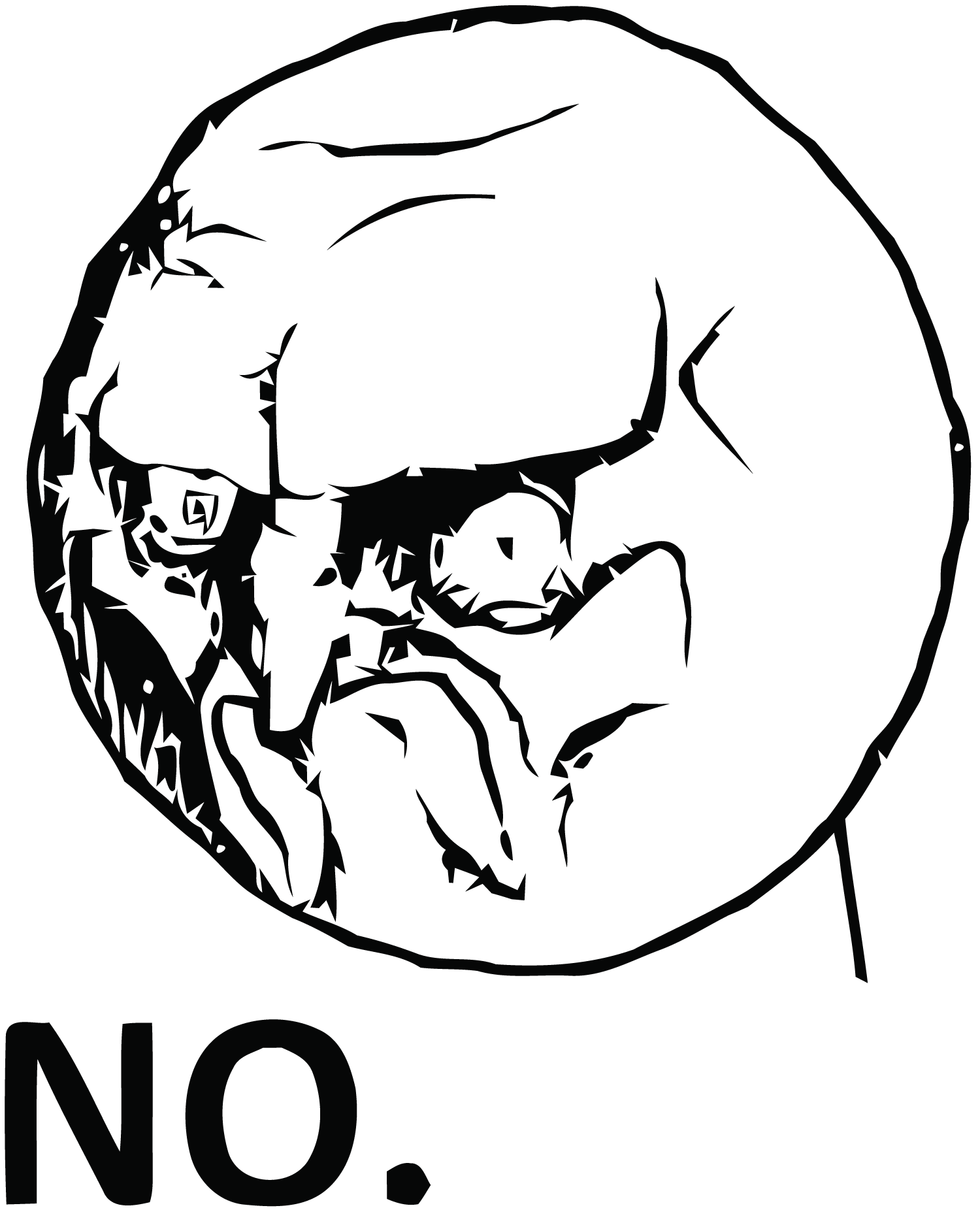 WARRANT:
LINK DATA TO YOUR CLAIM:
HARDEST PART OF THE ARGUMENT
They explain how/ why your data proves your claim
EXAMPLE:
YOU DON’T HAVE TO WRITE THIS DOWN.
 (IT WILL BE POSTED TO THE WEBSITE)
Claim: After school jobs create a negative experience for teens because they conflict with the essential goal of success In academics.
 
Data: Study time is essential to successful academic performance
 
Warrants: After school jobs subtract from essential study time and therefore retract from the overarching goal of academic success. Teens  with after school jobs often do not have enough spare time to succeed at both a job and school. For that reason, students’ grades will drop or they will lose their job.
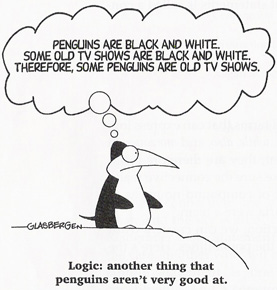 Did you notice?
Logic was used for data
After school jobs subtract from essential study time and therefore retract from the overarching goal of academic success. Teens  with after school jobs often do not have enough spare time to succeed at both a job and school. For that reason, students’ grades will drop or they will lose their job.
Did you notice?
The warrant was more than one sentence
Can my warrant be one sentence long?
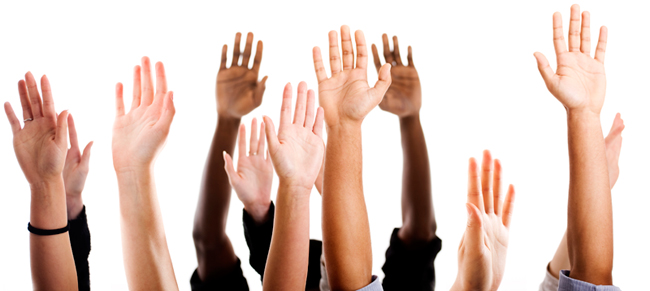 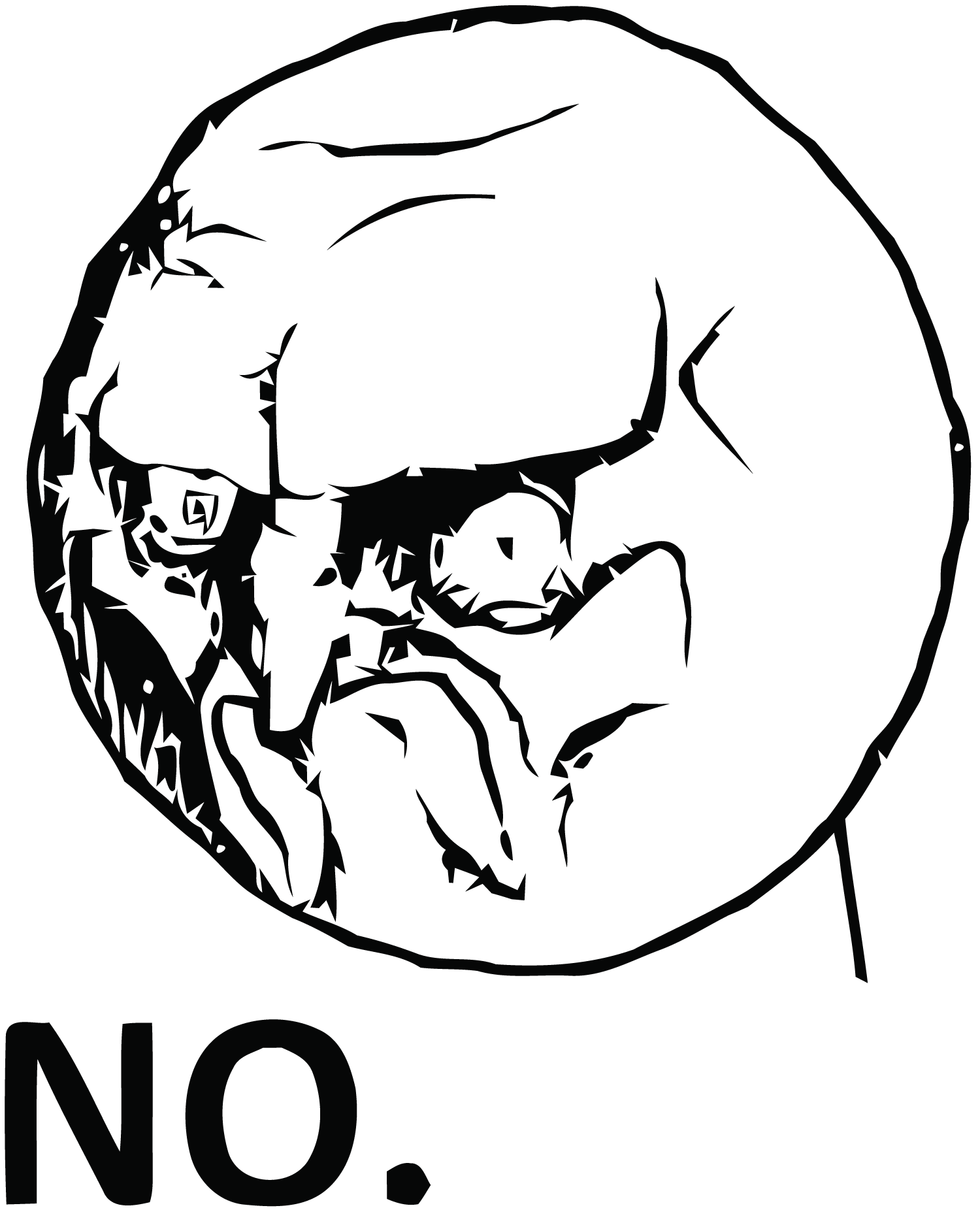 That is the 3-part Toulmin
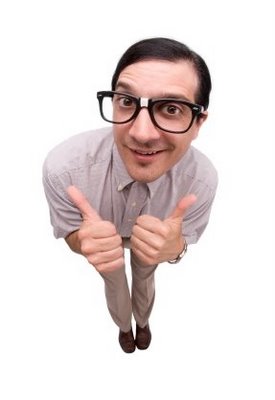 Or C-D-W
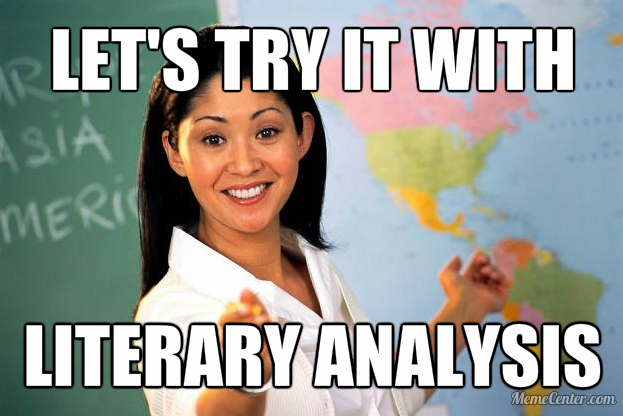 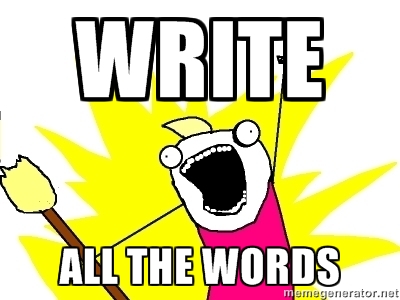 DO NOT
CLAIM:
In Edgar Allen Poe’s “Cask of Amontillado,” the ending is foreshadowed by Montressor’s malice towards Fortunato.
DATA:
Montressor reveals the malice he feels towards Fortunato when he says, “The thousand injuries of Fortunato I had borne as best I could, but when he ventured upon insult I vowed revenge” (5).
WARRANT:
The foreboding sound of “vowed revenge” suggests a deep malice.  Montressor’s desire for revenge stems from the “thousand injuries” he has suffered, so this desire is not a passing frustration, but is instead a clear mark of malicious intent.  As a result, the reader expects Montressor to make Fortunato suffer greatly at the end of the story as part of this revenge.
ALL TOGETHER:
In Edgar Allen Poe’s “Cask of Amontillado”, the ending is foreshadowed both by Montresor’s malice. Montresor reveals the malice he feels towards Fortunato when he says, “The thousand injuries of Fortunato I had borne as best I could, but when he ventured upon insult I vowed revenge” (5). The foreboding sound of “vowed revenge” suggests a deep malice. Montressor’s desire for revenge stems from the “thousand injuries” he has suffered, so this desire is not a passing frustration, but is instead a clear mark of malicious intent.  As a result, the reader expects Montressor to make Fortunato suffer greatly at the end of the story as part of this revenge.
WE HAVE TO DO ALL THAT?
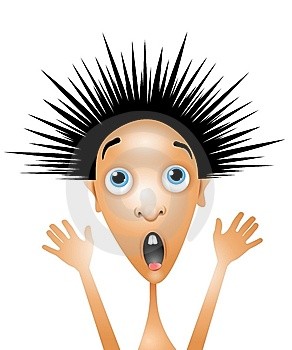 FOR ONE PARAGRAPH?
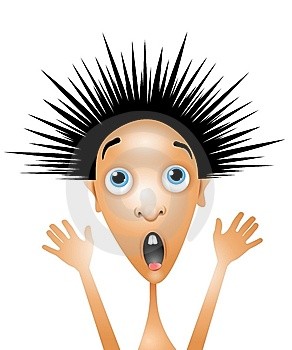 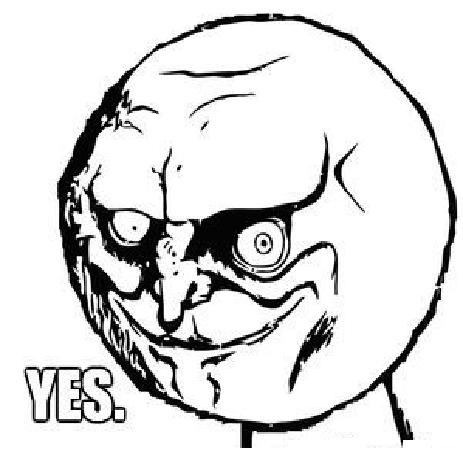